ELEC-E8423 - Smart GridConcentrating solar power and its comparison to photovoltaics
Elena Benedetti
Essi Tallavaara
11.05.2021
Introduction
Technical Overview 
CSP Potential 
CSP vs. PV 
Cost Comparison
Environmental Impact
Innovations
Conclusions
11.05.2021
Page 2
Technical Overview
CSP plants produce electricity from solar radiation
The solar energy is transformed into heat and generates electricity by using turbines that drive a generator
Different heat transfer fluids are used: thermo oil, molten salt, air or water
4 main types of CSP plant technology
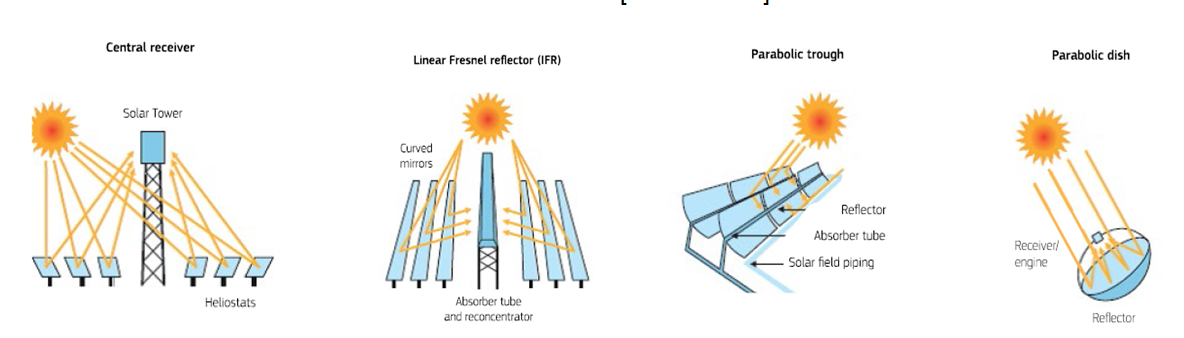 11.05.2021
Page 3
CSP Potential
Capacity worldwide 6450 MW (2019)
Spain, USA, Morocco, South Africa, 
	China
Hybrid systems
CHP
Desalination
Solar PV
TES – Thermal Energy Storage
Gemasolar 20 MW, Spain
15 h storage capacity
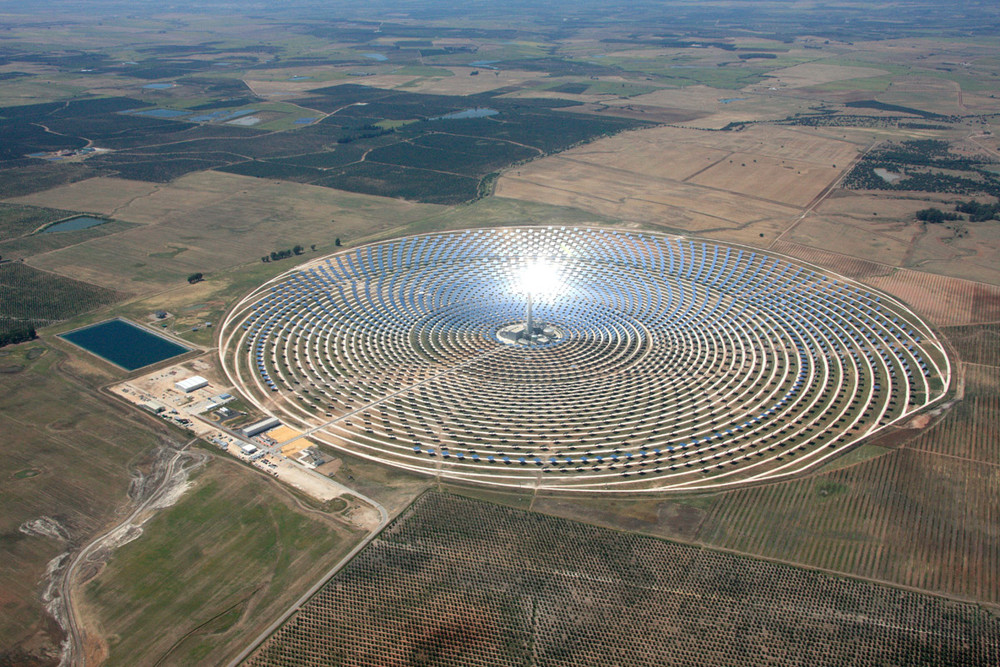 11.05.2021
Page 4
CSP vs. PV
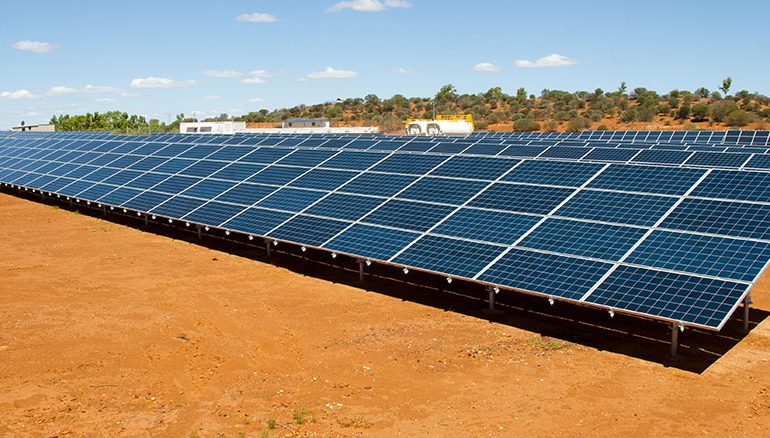 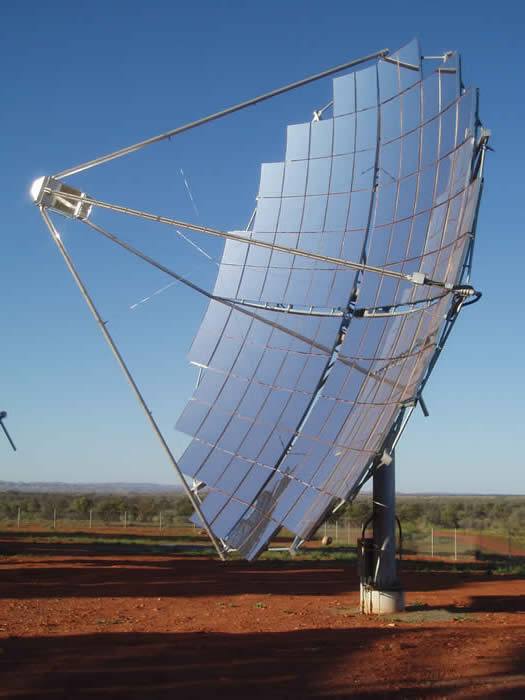 + Excess energy storage
	+ Hybrid systems
	+ Energy flexibility
+ Cost
	+ Integrated systems
	+ Established
11.05.2021
Page 5
Cost Comparison
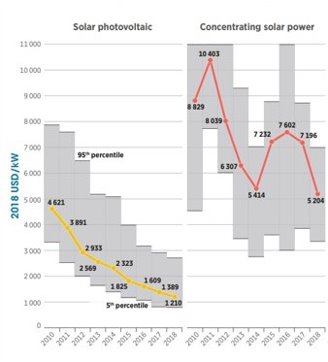 CSP plants are still 5 times more 
      expensive than PV plants
The price of both technologies will
     continue to decline
PV will remain a preferable solution
     over CSP for energy investors
The average cost of electricity 
     generated from CSP with TES is
     expected to remain cheaper
11.05.2021
Page 6
Environmental Impact
Water issues
HTF issues
Land use and visual impact
Energy and materials use
Impacts on flora and fauna
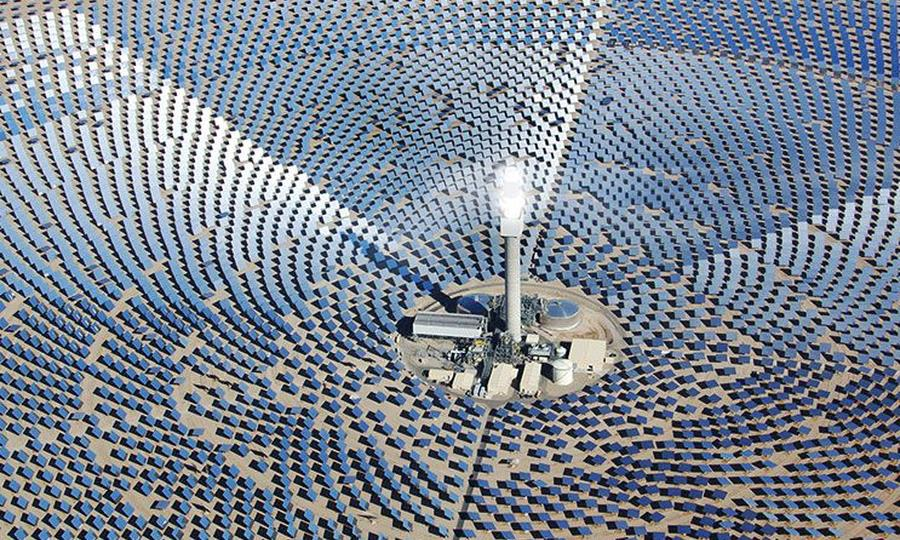 11.05.2021
Page 7
Innovations
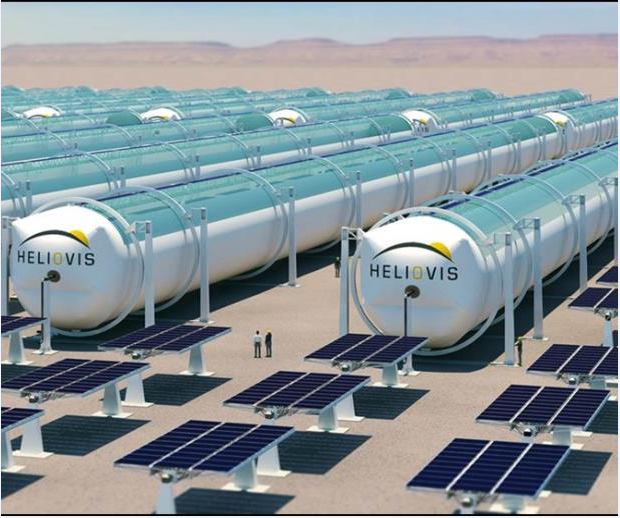 Heliovis
Inflatable tube
Concentrating mirror channel
Desalination plants
Multiple-Effect Distillation
Reverse Osmosis
Supercritical CO2
Brayton cycle
Packed bed TES
11.05.2021
Page 8
[Speaker Notes: The HELIOtube® technology is an inflatable cylindrical concentrator made of three industry-proven plastic films, namely a base film, transparent film and mirror film. The mirror film divides the concentrator into two air-tight chambers running lengthwise through the tube. Small pressure differences between the top and bottom chambers arch the mirror film downward. Thus, a mirror channel is created that concentrates the sun rays onto a thermal receiver in the upper chamber.

Multiple-Effect Distillation
Reverse Osmosis]
Conclusions
High cost
Research & Development
Innovations
Hybrid Systems
Solar PV
CHP
Desalination
Environmental issues
Water and land use
11.05.2021
Page 9
Source material used
Burgaleta, J. I. & Arias, S. & Ramirez, D. (2011). Gemasolar, the first thermosolar commercial plant with molten salt storage. ResearchGate GmbH. Available: https://www.researchgate.net/publication/264855919_Gemasolar_the_first_tower_thermosolar
_commercial_plant_with_molten_salt_storage
Gauche, P. & Rudman, J. & Mabaso, M. & Landman, W. A. & Backström, T. W. & Brent, A. C. (2019). Solar Energy. V. 152. P. 106-139. Available: DOI 10.1016/j.solener.2017.03.072
He, Y. & Qiu, Y. & Wank, K. & Yuan, F. & Wang, W. & Li, M. & Guo, J. (2020). Perspective of concentrating solar power. Energy. Vol. 198. P. 117373. Available: DOI 10.1016/j-energy.2020.117373
IEA 2021. Concentrating Solar Power (CSP). (2020). [Referenced 10.05.2021] Available: https://www.iea.org/reports/concentrating-solar-power-csp
Palenzuela, P. & Ortega-Delgado, B. & Alarcon-Padilla, D. (2020). Comparative assessment of the annual electricity and water production by concentrating solar power and desalination plants: A case study. Applied Thermal Engineering. V. 177. P. 115485. Available: DOI 10.1016/j.applthermaleng.2020.115485
Trevisan, S. & Guedez, R. & Laumert, B. (2020). Thermo-economic optimization of an air driven supercritical CO2 Brayton power cycle for concentrating solar power plant with packed bed thermal energy storage. Solar Energy. Vol. 211. P. 1373–1391. Available: DOI 10.1016/j.solener.2020.20.069
Viebahn, P &Lechon, Y & Trieb, F. (2011). The potential role of concentrated solar power in Africa and Europe. Energy Policy. V. 39. P. 4420–4430. Available: DOI 10.1016/j.enpol.2010.09.026
11.05.2021
Page 10
Source material used continues
Bermadinger, S. & Steinmair, M. & Tiefenbacher, F. (2019). HELIOtube: An industrially realized reinvention of a CSP collector. AIP Conference Proceedings 2126. Available: DOI 10.1063/1.5117621
Fabrizio Fabrizi "Environmental impact: CSP TECHNOLOGIES". Renewable energy training program, module 7 2012
Hardy, Z. (2020). Solar Power and Western Australia: How it can be the Future of Energy for the State. 2021 Easy Solar. [Referenced 10.05.2021] Available: https://www.easysolar.com.au/solar-power-western-australia-future/
IRENA. Solar Power. [Referenced 10.05.2021] Available: https://www.irena.org/costs/Power-Generation-Costs/SolarPower
PROTERMOSOLAR. (2019). Concentrated Solar Power (CSP) Vs Photovoltaic (PV). Helioscsp. [Referenced 10.05.2021] Available: https://helioscsp.com/concentrated-solar-power-csp-vs-photovoltaic-pv/
11.05.2021
Page 11